EINFOSE
http://einfose.ffos.hr/
DeğerlendirmeChristian SchlöglGraz Üniversitesi
Değerlendirme
4 temel bölüm:
Değerlendirme – Giriş
Bilgi hizmetlerinin değerlendirilmesi
Bilgi erişim sistemlerinin değerlendirilmesi
4.    Araştırma değerlendirmesi
Değerlendirme1. BÖLÜMGiriş
Tanım
Tekbiçim / genel bir tanım yok.
Bir programın tasarım, uygulama, iyileştirme veya çıktılarını değerlendirmek için bilimsel yöntemlerin sistematik, dikkatli ve titiz bir şekilde uygulanması. 
Değerlendirme uzmanlığı, işgücü, zaman ve bütçe gibi kaynakları gerektiren, kaynak yoğun bir süreçtir. (Wikipedia)
Bir değerlendirme nesnesinin, iyi gerekçelendirilmiş ölçütler kullanılarak önceden tanımlanan hedeflere göre değerlendirildiği bir süreçtir. (Balzer)
Özellikleri
Değerlendirme kriterlerinin önceden belirlenmiş olması gerekir.
Değerlendirme, sistematik olarak toplanan veriler temel alınarak yapılır.
Değerlendirme belirli bir amaç için gerçekleştirilir.
Genellikle değerlendirme nesnesinin kalitesi geliştirilmelidir.
Normalde, bir örgüt içerisinde gerçekleştirilir.

Değerlendirme işlemine özgü profesyonel topluluklar vardır:
	Örn.
Amerika: American Evaluation Association
Almanya: DGEval (German Association for Evaluation)
Deming (PDCA / PUKÖ) döngüsü
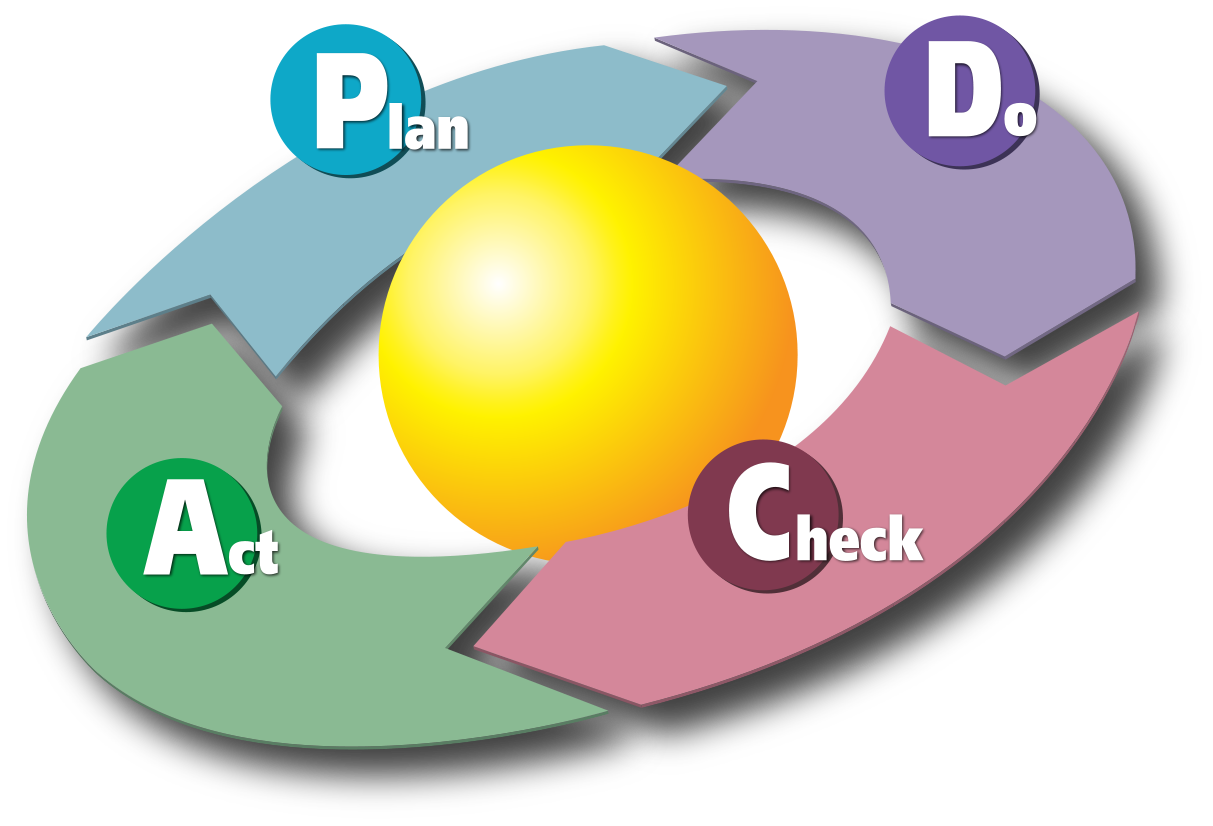 Önlem al
Kontrol et
Uygula
Planla
Değerlendirme
Amaca bağlı değerlendirme türleri
Biçimlendirici / yapısal (formative):
Anlık geribildirim (Örn. Sunulan bir dersin hemen ardından yapılan değerlendirme)
Bütüne dönük / sonucu özetleyen (summative):
Genellikle en sonda yapılır
Bir aktivitenin sürdürülmesi ya da sonlandırılmasına yönelik bilgi sağlar (Örn. Yeni geliştirilen bir yandal programının sonuçlarının değerlendirilmesi)
Değerlendiricilerin kökenine bağlı olan değerlendirme türleri
İçsel: 
Değerlendirmenin gerçekleştiği kuruma bağlı olarak çalışan değerlendirici
Örn. Üniversite bünyesindeki bir enstitünün araştırmadan sorumlu rektör yardımcısı tarafından değerlendirilmesi
Dışsal: 
Kurum dışından gelen değerlendirici
Örn. Üniversite bünyesindeki bir enstitünün, rektörün yetki verdiği bağımsız bir araştırma değerlendirme enstitüsü tarafından değerlendirilmesi
Değerlendiricinin değerlendirme nesnesi ile olan ilişkisine bağlı olan değerlendirme türleri
Özdeğerlendirme (self-evaluation): 
Örn. Üniversitenin bir biriminin araştırma çıktılarının, yine söz konusu birim tarafından değerlendirilmesi
Değerlendirme nesnesi ve değerlendiricileri kısmen aynıdır
Dış değerlendirme (foreign evaluation): 
Örn. Üniversitenin bir biriminin araştırma çıktılarının, üniversite yönetiminin belirlediği başka bir birim (örn. Üniversite kütüphanesi) tarafından değerlendirilmesi
Değerlendirme nesnesinin personeli ve değerlendirici(ler) aynı değildir
Değerlendirme nesneleri
Kişiler
Firmalar
Bir kurum içindeki birimler
Üniversite kütüphaneleri
Ürünler
Hizmetler
Yazılımlar
Projeler
Süreçler
…
Veri kaynakları
Alan araştırması:
Gerçeğe yakın sonuçlar alınabilir, ancak birçok engelle karşılaşılabilir
Örnekler: kütüphane, okul, sınıf,…
Laboratuvar çalışması
Değerlendirme “kontrollü” bir çevrede gerçekleşir
Engel yok  kontrol altında tutulması daha kolay
Veri toplama
Birincil veri:
Veri, değerlendirme amacıyla toplanır
Yöntemler:
? 
?
?
?
İkincil veri:
Veriler daha önce başka bir amaç için toplanmış ve değerlendirme amacıyla yeniden kullanılmıştır
Kaynaklar: 
Olgusal veritabanları (factual databases)
Halihazırda toplanmış olan veriler (“veri kütüphanecisi”)
Avantajlar: Zaman ve maliyet tasarrufu, genellikle büyük miktarda veri 
Dezavantajlar: Daha düşük veri kalitesi, güncel olmayan veriler
Veri toplama
Birincil veri:
Veri, değerlendirme amacıyla toplanır
Yöntemler:
Görüşme
Anket
İçerik analizi
Gözlem
İkincil veri:
Veriler daha önce başka bir amaç için toplanmış ve değerlendirme amacıyla yeniden kullanılmıştır
Kaynaklar: 
Olgusal veritabanları (factual databases)
Halihazırda toplanmış olan veriler (“veri kütüphanecisi”)
Avantajlar: Zaman ve maliyet tasarrufu, genellikle büyük miktarda veri 
Dezavantajlar: Daha düşük veri kalitesi, güncel olmayan veriler
Veri analizi -I-
Nicel analizler
Vaka sayımı  İstatistik
Analiz türleri:
Tek değişkenli:
Frekans dağılımları
Ortalama, medyan, varyans,…
İki değişkenli:
Korelasyon ve ilişki
Basit regresyon
Çok değişkenli: Karmaşık ilişkiler
Çoklu regresyon
Varyans analizi
Faktör analizi
Küme analizi
Veri analizi -II-
Nitel analizler
Değerlendirme nesnesi hakkında çok fazla ön bilgi yoktur
Analiz daha ayrıntılı bir şekilde ele alınabilir (Örn. motivasyonları ve nedenleri araştırmak)
Toplanan verilerin sözlü yorumu
Analiz türü:
İçerik analizi
Entelektüel / Manuel
Bilgisayar tabanlı (Örn. duygu analizi)
Kaynaklar (1. Bölüm: Giriş)
Evaluation. (Wikipedia) https://en.wikipedia.org/wiki/Evaluation adresinden 28 Haziran 2018 tarihinde erişildi.
American Evaluation Association. Guiding Principles for Evaluators. https://www.eval.org/p/cm/ld/fid=51 adresinden 28 Haziran 2018 tarihinde erişildi.
Değerlendirme2. BÖLÜMBilgi Hizmetlerinin Değerlendirilmesi
Tanım
Bilgi hizmetleri, temel amaç olarak "bilgi faaliyetleri" gerçekleştiren kurumlar / birimler tarafından sağlanır
Bilgi hizmetleri, bilgi gereksinimi olan ve mevcut bir bilgi sorununu çözmek isteyen kullanıcılar tarafından talep edilir
Bilgi hizmetleri ~Örnekler
?
?
Bilgi hizmetleri ~Örnekler
Çevrimiçi bir katalog (örn. kütüphane OPAC’ları) içinde kaynak arama
Ödünç kaynak alma (kütüphane)
Bilgiyle ilgili kullanıcı sorularının yanıtlanması (kütüphane)
Araştırma veri tabanlarına (e-dergiler, e-kitaplar vb., örn. EBSCO) erişim sağlanması (kütüphane)
Arama yapma ve arama sonuçlarını başkaları için analiz etme (bilgi simsarlığı)
Bir okuma salonunda kitaplara (doğrudan) erişim sağlanması (kütüphane)
Sosyal medya analizleri sunma (pazarlama araştırması yapan şirket)
Bir istatistik veritabanı üretme ve ona erişim sağlama (örn. Eurostat, TÜİK)
Çevrimiçi bir ansiklopedi oluşturma ve içindeki terimleri arama için bir platform sağlanması (örn. Wikipedia)
Web'de gezinme ve web kaynaklarına (sayfalarına) erişim sağlanması (örn. Google)
Büyük veri analizleri sağlama (örn. genetik araştırmaları, iklim araştırmaları vb.)
Bilgi hizmetleri ~Boyutlar
Algılanan hizmet kalitesi 
Algılanan bilgi sistemi kalitesi 
Nesnel bilgi hizmeti kalitesi
Bilgi kullanıcısı 
Bilgi ortamı
Algılanan hizmet kalitesi
Ölçüm için kullanılan birçok farklı yöntem içinde en fazla bilineni SERVQUAL: 
Hizmet kalitesini ve bunun sonucunda kullanıcı memnuniyetini ölçmek için standart hale getirilmiş bir ölçme aracı kullanır.
Ölçme aracı: Anket (toplamda 44 madde)
Beklenti ölçen 22 madde
Algı ölçen 22 madde (toplamda 44 madde ile ölçüm yapılır)
Bu maddeler 5 farklı boyut ölçer:
Güvenirlilik (reliability): Hizmeti doğru sunabilme becerisi
Güvence (assurance): Çalışanların nezaket, yeterlik ve güven verme düzeyleri
Fiziksel özellikler (tangibles): Sunulan olanakların ve personelin görünümü
Empati (empathy): Çalışanların müşteriye özgü, kisiselleştirilmiş hizmet ve ilgi sunabilme düzeyleri 
Heveslilik (responsiveness): Müşterilere yardım etme istekliliği ve hızlı sorun çözebilme /yardım edebilme becerisi
Algılanan hizmet kalitesi ~SERVQUAL ölçümü
SERVQUAL:
Her madde 7'li Likert ölçeği ile ölçülür: Kesinlikle katılmıyorum (1) ... Kesinlikle katılıyorum (7)
Her madde için bu Likert ölçeği kullanılarak hem kullanıcı beklentisi hem de algısı ölçülür
Hizmet kalitesi = Kullanıcının sunulan hizmet ile ilgili algısı – Kullanıcının sunulan hizmete yönelik beklentisi
Algı > Beklenti  Yüksek hizmet kalitesi
Beklenti > Algı  Düşük hizmet kalitesi
Algılanan sistem kalitesi
Teknik yönden değerlendirme yapılır, örn. sosyal medya analiz aracı
Birçok farklı yöntem içerisinde Teknoloji Kabul Modeli (Technology Acceptance Model) en fazla bilineni
Sistem kalitesi – 2 boyut
Algılanan kullanım kolaylığı
Algılanan yararlılık
Ölçme aracı: Anket
7'li Likert ölçeği: Kesinlikle katılmıyorum (1) ... Tamamen katılıyorum (7)
Örn. “Sistem Y ile olan etkileşimim açık ve anlaşılır”
Örn. “Sistem Y'yi kullanmak, görevleri daha hızlı tamamlamamı sağlar”
Bilgi hizmetlerinin kalitesi ~Amaç
Değerlendirme sonuçları, objektif yöntemlere dayanmaktadır:
Kullanılabilirlik testi:
Görev temelli kullanıcı testi:
Kullanıcılar görevi yerine getirebilecek mi?
Daha kısa (daha verimli) bir uygulama mümkün mü?
Yüksek sesle düşünme (think-aloud) ve video kaydı 
Log ya da protokol verilerinin analizi
Bilgi kullanıcısı
Kullanıcı araştırması olmadan, bilgi hizmetlerinin ciddi şekilde değerlendirmesi mümkün değildir
Bilgi kullanıcısına yönelik çalışmaların özellikleri:
Bilgi ihtiyacı: Başlangıç noktası
Bilgi davranışı
Bilgi arama davranışı
Bilgi üretim davranışı
Kişiyle ilgili faktörler: Cinsiyet, yaş, dijital yerli (evet / hayır), kültür, ...
Bilgi kullanıcısı ~Arama davranışı
Arama motorları ile ilgili çalışmaların sonuçları:
Kullanıcıların çoğu yalnızca ilk sonuç sayfasına / ilk on sonuca başvurur
Boole operatörleri yalnızca küçük bir kullanıcı azınlığı tarafından kullanılır (birçoğu yanlış kullanır: Örn. “ve”)
Sözcük öbeği (phrase) araması (Örn. “Bilgi hizmetleri”) son derece nadiren uygulanır
Aramalar genellikle değiştirilerek / iyileştirilerek tekrarlanmaz
Web aramalarının sadece küçük bir bölümü 3'ten fazla arama ögesinden oluşur
Bilgi çevresi
Kullanıcılar ve bilgi hizmetleri belirli bir bağlam içerisinde değerlendirilmelidir:
Kültürel etkiler
Örgütsel arkaplan: Üniversite kütüphanesi / Fakülte kütüphanesi, Kurum kütüphanesi, ...
Piyasa durumu: Rakipler
Zaman: Üniversite kütüphanesi=> Şimdi ? / 30 yıl önce ?
...
Bilgi hizmetlerinin değerlendirilmesine yönelik kapsam
Bilgi hizmetlerinin belirli yönlerinin değerlendirilmesi:
Dermenin değerlendirilmesi
Eğitim programlarının değerlendirilmesi
Çalışma saatleri değerlendirmesi
Kullanıcı çalışmaları
...
Sistematik bir değerlendirme süreci ile tüm kuruluşun değerlendirilmesi:
SCONUL Memnuniyet Anketi
LibQUAL +
LibQUAL+
SERVQUAL temel alınarak geliştirilen web tabanlı anket
Hedefleri:
Kütüphane kullanıcı geribildirimini zaman içinde sistematik bir şekilde toplamak ve yorumlamak
Akran kurumlarda yürütülmüş olan çalışmalar sayesinde karşılaştırılabilir değerlendirme yapılabilecek kütüphanelere ait sonuçlar irdelenebilir  İyi uygulamaların belirlenmesine yardımcı olur
Kütüphane hizmet kalitesinin çeşitli boyutlarından oluşan 22 temel soru içerir:
Kütüphane personelinin etkinliği
Mekân olarak kütüphane
“Bilgi kontrolü”: Bilgilerin kolay bulunabilir olması
“Yerel” kütüphane soruları
Demografik detaylar
2000'den beri 35 ülkeden 1350'den fazla kütüphane LibQUAL + 'a katılmıştır
Kaynaklar (2. Bölüm: Bilgi hizmetlerinin değerlendirilmesi)
Schumann Laura, Stock Wolfgang G.: The Information Service Evaluation (ISE) Model. In: Webology, Vol. 11, No. 1, 2014.http://www.webology.org/2014/v11n1/a115.pdf adresinden 28 Haziran 2018 tarihinde erişildi.
Library assessment. (Wikipedia) https://en.wikipedia.org/wiki/Library_assessment adresinden 29 Haziran 2018 tarihinde erişildi.
Değerlendirme3. BÖLÜMBilgi Erişim Sistemlerinin (BES) Değerlendirilmesi
Giriş
Bilgi erişim sistemi (BES): Bir tür bilgi sistemi 
Bilgi erişim sistemlerinin değerlendirilmesi  - 3 (4) boyut:
BT hizmet kalitesi
Bilgi kalitesi
BT sistem kalitesi
4. Bilgi erişim sistemi kalitesi
Bilgi teknolojilerinin hizmet kalitesinin değerlendirilmesi
BES tarafından sağlanan genel hizmetlerin kalitesi değerlendirilir:
Hız / yanıt süresi
Kullanıcı dostu olup olmaması
...
Yöntem: Çoğu SERVQUAL temelli olan çeşitli değerlendirme araçları kullanılabilir
BES'in değerlendirilmesi~ Bilgi kalitesinin değerlendirilmesi -1-
BES içeriği değerlendirilir
2 değerlendirme objesi:
Materyal türü: Örn. kitaplar
Materyali temsil eden ögeler: Örn. Kitabın bibliyografik tanımı
Bir BES içerisinde yer alan belgelerin kalitesi önemli ölçüde değişebilir: Örn. Web arama motoru - Web of Science sonuçlarının karşılaştırılması 
Kalite değerlendirme: Örn. Sadece hakemli dergiler / hakemli dergi makaleleri
BES'in değerlendirilmesi~ Bilgi kalitesinin değerlendirilmesi -2-
Materyal türünün ya da materyali temsil eden birimlerin değerlendirilmesi - Boyutlar:
Bilgi yönetim sistemi (knowledge management system): Mevcut sınıflandırma sistemi, thesaurus ya da adlar dizin (nomenclature) ve bunların kalitesi
Dizinleme kalitesi:
Dizinleme derinliği
Dizinleme tutarlılığı
Özetlerin bilgilendiricilik düzeyi
Güncelleme hızı: Yeni belgelerin girişi
BES'in değerlendirilmesi~ BES kalitesinin değerlendirilmesi -1-
BES, bir tür BT sistemidir  Daha detaylı bir seviyede değerlendirme yapmak anlamlı olur
BES'in 2 boyutu:
BES fonksiyonları: Bilgi aramak ve bilgiyi elde etmek için sağlanan işlevler (kullanışlılık)
BES'in amacına bağlı olarak: Sistemin işlevine göre büyük farklılıklar olabilir (Örn. Google ve Ebsco Host karşılaştırması)
BES kullanılabilirliği: BES’in kullanımı sezgisel olarak kolay mı?
BES'in değerlendirilmesi~ BES kalitesinin değerlendirilmesi -2-
Profesyonel bir BES’ten beklenen işlevlerin listesi 
Veritabanlarının seçimi:
Veritabanı dizini?
Paralel olarak daha fazla veritabanında arama yapabilme özelliği?
Arama alternatifleri sunması
Sözlükte gezinme olanağı?
Eşanlamlılar sözlüğü?
Bilginin düzenlenmesi için yaratılan sistemin sunumu
Sözlü
Grafik
BES'in değerlendirilmesi~ BES kalitesinin değerlendirilmesi -3-
Profesyonel bir BES’ten beklenen işlevlerin listesi (2)
3.   Gösterim ve çıktılar:
Arama sonuçlarının sıranması ile ilgili olanaklar? 
Sıralama ve çıktı için hedeflerin işaretlenmesi / filtrelenmesi? 
Belge temsillerinin farklı formatlardaki çıktısı (CSV, XML, çeşitli bibliyografik veritabanı formatları vb.)? 
Dijital sürüme veya bir belge sağlama hizmetine bağlantı?
4.   Bildirim hizmetleri (push services):
Arama profili yaratma ve bunu yönetmeye olanak tanıyor mu?
Düzenli olarak (yeni) arama sonuçlarını getiriyor mu?
5.   Enformetrik analizler: 
Sıralamalar
Semantik ağlar ve / veya bilgi akış grafikleri
BES'in değerlendirilmesi~ BES kalitesinin değerlendirilmesi -4-
BES kalitesi / etkililiğinin değerlendirilmesine yönelik göstergeler
Literatürdeki farklı BES etkinlik ölçüleri içerisinde en iyi bilinenler:
Anma (Recall): Arama sonuçlarının (sonuç listesinin) eksiksizliği - Tüm (mevcut) ilgili belgelerin kaç tanesi bulundu?
Duyarlık (Precision): Arama sonuçlarının (sonuç listesinin) kesinliği - Bulunan tüm belgeler içerisinde ilgili olanların sayısı nedir?
Posa (Fallout): İlgili olmayan bir belgenin bulunma olasılığı
BES'in değerlendirilmesi~ BES kalitesinin değerlendirilmesi -5-
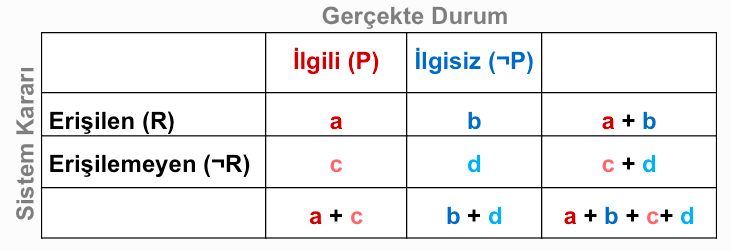 Anma (Recall) = a / a + c
Duyarlık (Precision) = a / a + b
Posa = b / b + d
BES'in değerlendirilmesi~ BES kalitesinin değerlendirilmesi -6-
Örnek:
Bir veritabanı, belirli bir konuya yönelik 20 tanesinin ilgili olduğu (ve 116’sının ilgili olmadığı) toplam 136 belgeden oluşmaktadır.
Bu konuda yapılan bir aramada veritabanı, 8’i ilgili olan 12 belgeyi sonuç olarak getirmektedir.
Buna göre anma, duyarlık ve posa değerleri açısından sistemin etkinlği nedir?
Anma     8/20  = 0,4
Duyarlık  8/12  = 0,67
Posa      4/116 = 0,034
BES'in değerlendirilmesi~ BES kalitesinin değerlendirilmesi -7-
Anma ve duyarlık arasında bir çeşit ödünleşim (tradeoff) söz konusudur:
Yüksek duyarlık genellikle ? anma sonucunu getirir
Yüksek anma genellikle ? duyarlık sonucunu getirir
Hangi göstergenin performansı daha iyi yansıttığı / daha öemli olduğu, ne amaçla bir arama etkinliği gerçekleştirildiğine bağlıdır:
Doktora tezi için literatür mü arıyorsunuz?
Bir ders için bazı kaynaklar mı arıyorsunuz?
Patent araştırması mı yapıyorsunuz? (Bir şirketin araştırma ve geliştirme için yatırım yapmak istediği belirli bir teknoloji için herhangi bir patent halihazırda var mı?)
“İyi bir bilgi erişim sistemi” mümkün olduğunca çok sayıda ilgili belgeyi bulmalı (yüksek anma) ve aynı zamanda sonuç listesinde mümkün olduğunca az sayıda ilgili olmayan belge içermelidir (yüksek duyarlık).
BES'in değerlendirilmesi~ BES kalitesinin değerlendirilmesi -8-
“İyi bir bilgi erişim sistemi” mümkün olduğunca çok sayıda ilgili belgeyi bulmalı (yüksek anma) ve aynı zamanda sonuç listesinde mümkün olduğunca az sayıda ilgili olmayan belge içermelidir (yüksek duyarlık).
Anma
Örn. WoS
Örn. Google Scholar
Duyarlık
BES'in değerlendirilmesi~ BES kalitesinin değerlendirilmesi -9-
Anma ve duyarlık ile ilgili sorunlar 1:

Anma: Genellikle, bir BES bünyesinde kaç tane bir “ilgili” belge olduğu bilinemez
Örn. Google  Göreli anma (relative recall)
Örn. Sadece ilk 500 sonuç içindeki ilgili belgeler belirlenir
Eğer farklı arama motorları aynı arama için değerlendiriliyorsa, farklı arama motorları tarafından bulunan yeni ilgili belgeler de “ilgili olup erişilemeyen” belge sayısına eklenir
Bir belgenin ilgililiği: İlgililiğin DOĞRU veya YANLIŞ olarak belirlenmesi ile ilgili karar oldukça özneldir
BES'in değerlendirilmesi~ BES kalitesinin değerlendirilmesi -10-
Anma ve duyarlık ile ilgili sorunlar 2:

Sonuç listelerinde ilgililik sıralaması (relevance ranking) yapan BES’lerin değerlendirilmesi  duyarlık ortalamalarının ortalaması (mean average precision – MAP)
Arama sonuçlarının analizi için bir eşik değerinin belirlenmesi (Örn. Google aramalarında ilk 10 arama sonucu)
Belirli bir sorgu için ortalama duyarlığın hesaplanması
Tüm sorgular için ortalama anmanın hesaplanması
BES'in değerlendirilmesi~ BES kalitesinin değerlendirilmesi -11-
MAP (duyarlık ortalamalarının ortalaması)






n= … sorgu sayısı
m= ... ilgili sonuç sayısı
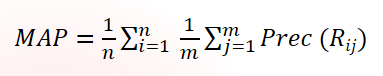 BES'in değerlendirilmesi~ BES kalitesinin değerlendirilmesi -12-
MAP (duyarlık ortalamalarının ortalaması) - Örnek
Kaynaklar (3. Bölüm: Bilgi erişim sistemlerinin değerlendirilmesi)
Stock W.G., Stock M.: Handbook of Information Science, Chapter H.4: Evaluation of Retrieval Systems (pp. 481-497), Berlin: deGruyter Saur, 2013.
Precision and Recall. (Wikipedia) https://en.wikipedia.org/wiki/Precision_and_recall adresinden 10 Ağustos 2018 tarihinde erişildi.